Quelle: lehrerfortbildung-bw.de/faecher/chemie/bs/
Übersicht Die chemische Bindung
_____________________
zw. Metall und Nichtmetall 
 z. B. _________________
Atombindung
zw. __________ und ___________
z. B. ________________________
___________________________
zw. _________und  __________
z. B. Al
Ziel: Alle Atome haben das Bestreben die _____________________ zu erfüllen.
durch _______________ oder___________ von ___________
Die _______________________
der beteiligten Atome werden 
___________ .
Die _______________ der Metall-
atome sind im Metallgitter _____ fest 
gebunden.
Sie ___________ sich frei zwischen 
den _________ geladenen 
______________. 
In diesem Zusammenhang spricht 
man von ________________________.
Dabei werden Kationen und 
___________ gebildet, die über 
_______________________
in einem __________________ 
zusammengehalten werden.
unpolare
polare Atombindung
z. B. ____

_________
z. B.  H         Cl
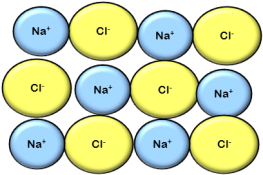 Al3+
Al3+